The Justice Academy
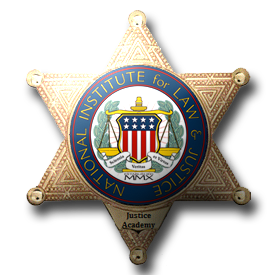